Status L1Topo
Uli, Julio / Mainz


Hardware
Firmware 
Tests
Uli Schäfer
1
Hardware Overview
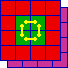 ATCA board (based on jFEX design)

2 Virtex UltrascalePlus 


Two iterations
Prototype (FDR 01/2019)
Final design presentedat PRR 08/2019
11/10/2019
L1Topo Status - L1Calo Joint Meeting
2
Hardware Overview
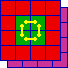 Rx
Rx
Tx
Tx
Rx
Rx
Rx
Rx
Rx
Rx
Rx
Rx
Rx
Rx
Rx
Rx
ATCA board (based on jFEX design)
Modular design
2 Virtex UltrascalePlus FPGAs
XCVU9P-2FLGA2577E
120 MGTs (GTY) per FPGA
118 input fibres per processor FPGA
24 MiniPOD: 20 RX + 4 TX
Mezzanines
Control & Power
Both compatible with jFEX
Virtex
UltrascalePlus (U1)
Rx
Rx
Rx
Rx
Tx
Tx
Rx
Rx
U1 Power Mezzanine
U2 Power Mezzanine
Virtex
UltrascalePlus (U2)
Board Voltage Level Mezzanine - 1V8
Control Mezzanine
ATCA Power Interface
Board Voltage Level Mezzanine - 2V5
Board Voltage Level Mezzanine - 3V3
11/10/2019
L1Topo Status - L1Calo Joint Meeting
3
Hardware Overview
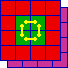 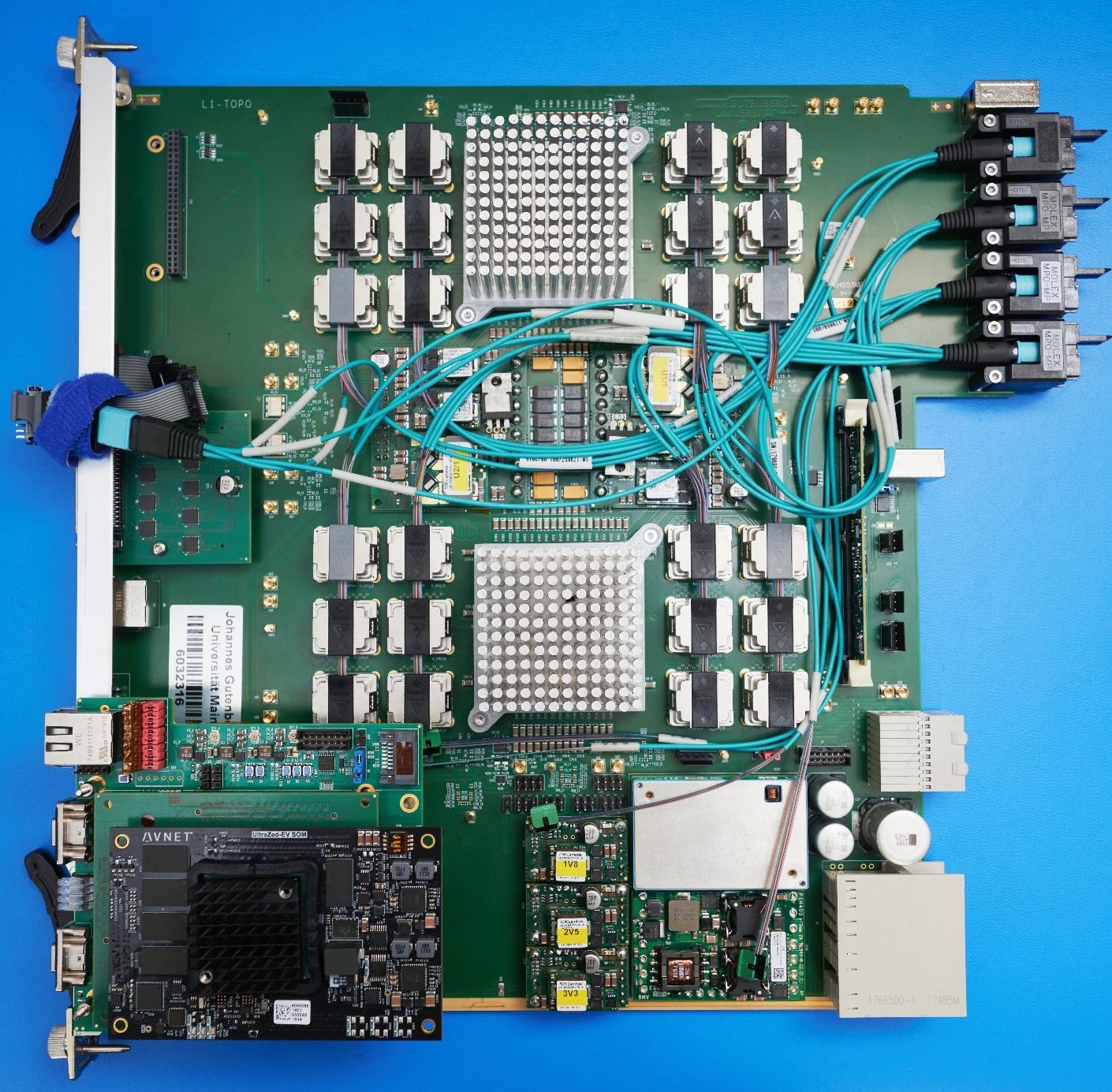 ATCA board (based on jFEX design)
Modular design
2 Virtex UltrascalePlus FPGAs
XCVU9P-2FLGA2577E
120 MGTs (GTY) per FPGA
118 input fibres per processor FPGA
24 MiniPOD: 20 RX + 4 TX
Mezzanines
Control & Power
Both compatible with jFEX
L1Topo 1st production modulewith “new” mezzanine
2020.03
L1Topo Status - L1Calo Joint Meeting
4
Recent firmware updates
Controller firmware adapted to new mezzanine
Includes I2C handling for Ipbus readout to OPC server
TTC data handling included
BCReset and L1Accept forwarded from controller to processors
Infrastructure complete, but expect minor trailer format related changes
Algorithm firmware status reported in different place 

Full integration real-time infrastructure / algorithms / control / readout yet to be accomplished
11/10/2019
L1Topo Status - L1Calo Joint Meeting
5
Module tests
The production module was stand-alone tested in the home lab
Power consumption and ripple fully measured and reported
Full Ibert tests of all interfaces at the STF 
Currently under system-level tests at the STF
Formatted TOB data successfully received from the FEXes
Spy data now BCReset sync’ed 
L1Accept recorded along with real-time data
Trailer handling understood, final agreement required (see below)
11/10/2019
L1Topo Status - L1Calo Joint Meeting
6
A few recent results on link data integrity
While most of the tests were made last year, and results have been reported, we did dig deeper on a few issues recently:
Timing data reception from the backplane (detailed measurements actually made on jFEX, but Topo affected just the same):
FTM shown to lack pre-emphasis from fanout drivers, resulting in bad eyes
Hub-driven lines yield good data eyes
MGT transmitter signals into MiniPODs been measured again 

….
Uli Schäfer
7
Ongoing discussions on TOB data formats
Discussion on optimal CRC scheme (Jira)
Request to add BCR bit to trailer of FEX TOBs
jFEX requested some of the "reserved“ bits in trailer for overflow indication
Uli Schäfer
8
Plans
Adapt IPbus register map to common L1Topo/jFEX scheme
And finally…
Full integration of all firmware components including readout

Note: timing closure is  expected to require quite some effort:

Super logic region crossing might still require quite some massaging !!!
Uli Schäfer
9